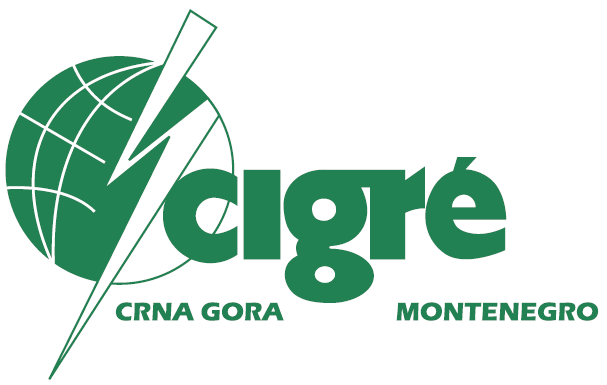 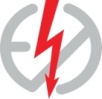 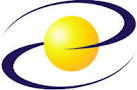 TOPLOTNI PRORAČUN TRANSFORMATORA I NJEGOV UTICAJ NA RADNI VIJEK TRANSFORMATORA
Spec. Sci. Boris Miljanić,       Electro Team doo, Budva
MSc Martin Ćalasan,             Elektrotehnički Fakultet UCG
Zadatak proračuna
Određivanje karakterističnih veličina uređaja
Električne veličine
Napon kratkog spoja, struja praznog hoda, prenosni odnos...

Dimenzionisanje  transformatora
Gabaritne dimenzije i masa

Usklađivanje  svih karakteristika mašine radi zadovoljavanja  tehničkih propisa i standarda
Problem pregrijavanja transformatora
Starenje izolacije

Ispadanje transformatora iz eksploatacije i pri malim preopterećnjima

Kraći radni vijek

Česta potreba za remontom
Konstrukcija transformatora
Toplotni proračun
Srednji porast temperature bakra u odnosu na ulje
20÷22 ̊C

Srednji porast temperature ulja u odnosu na trafo sud
3÷5 ̊C

Srednji porast temperature suda u odnosu na okolinu
40 ̊C
Vrste namotaja
Cilintrični
Slojni namotaj
Folijski namotaj

Kolutni 
Spiralni
Rušeni (presloženi) namotaj
Vrste namotaja
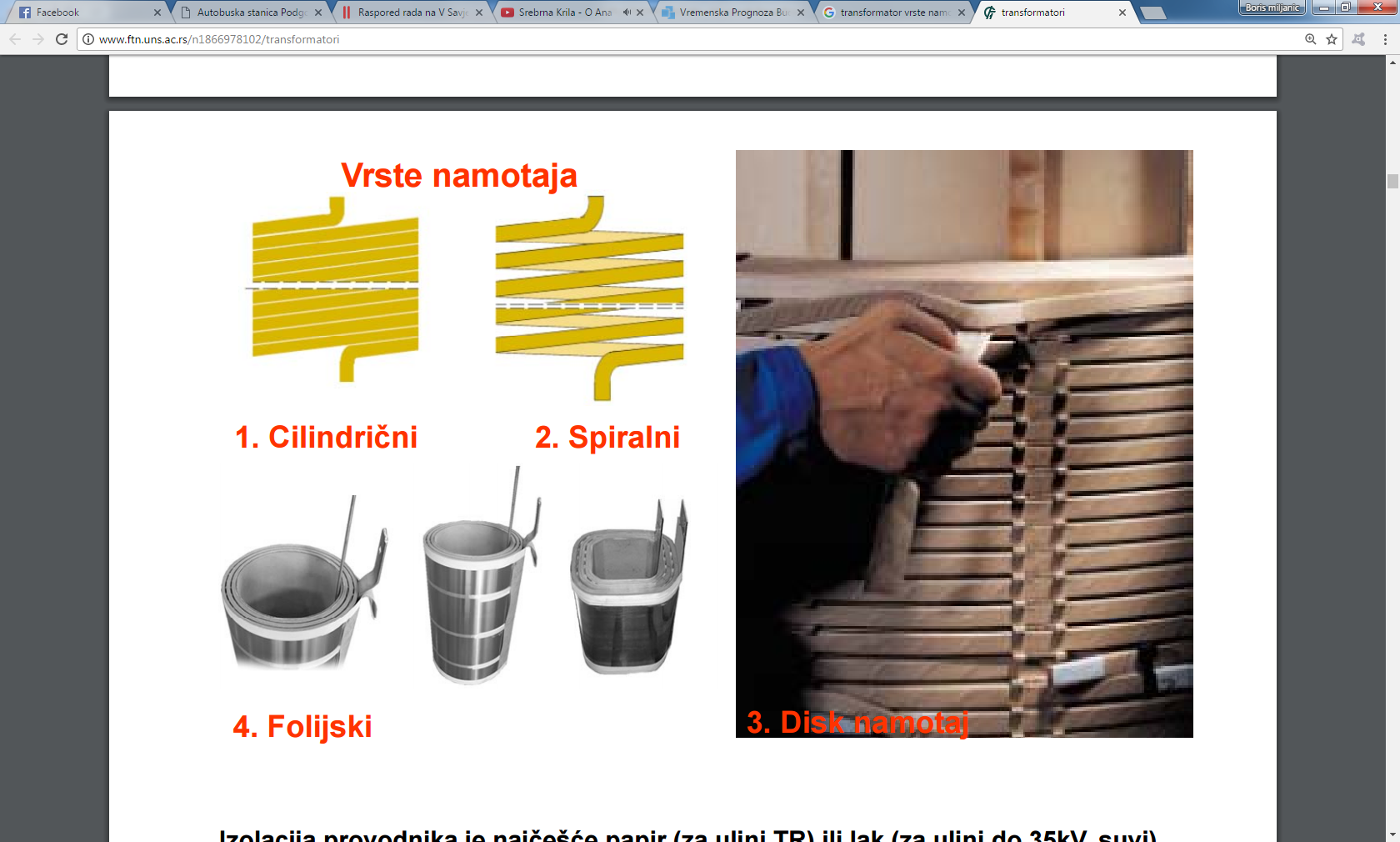 Zagrijavanje cilindričnih namotaja
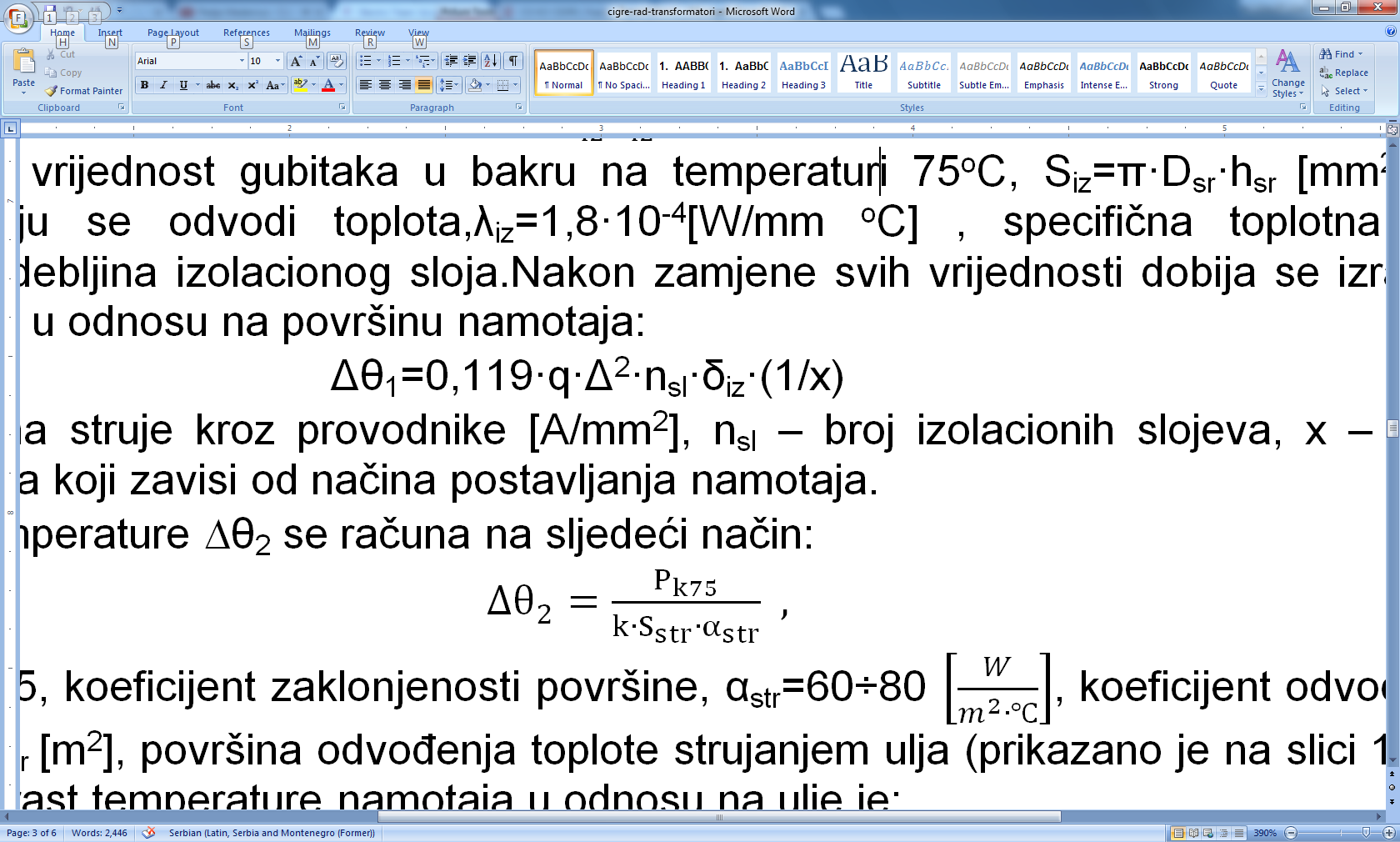 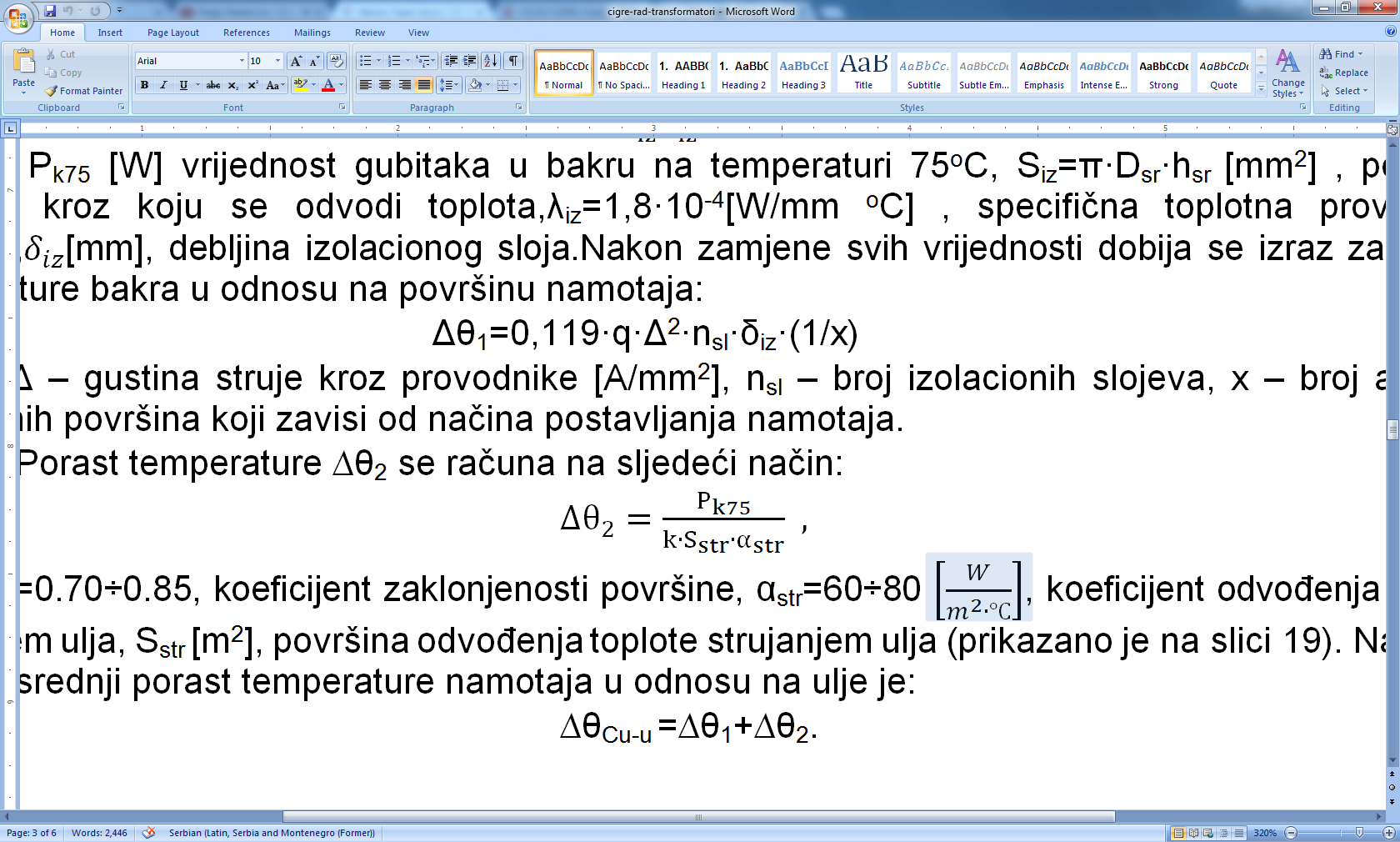 Zagrijavanje cilindričnih namotaja
Kolutni namotaji
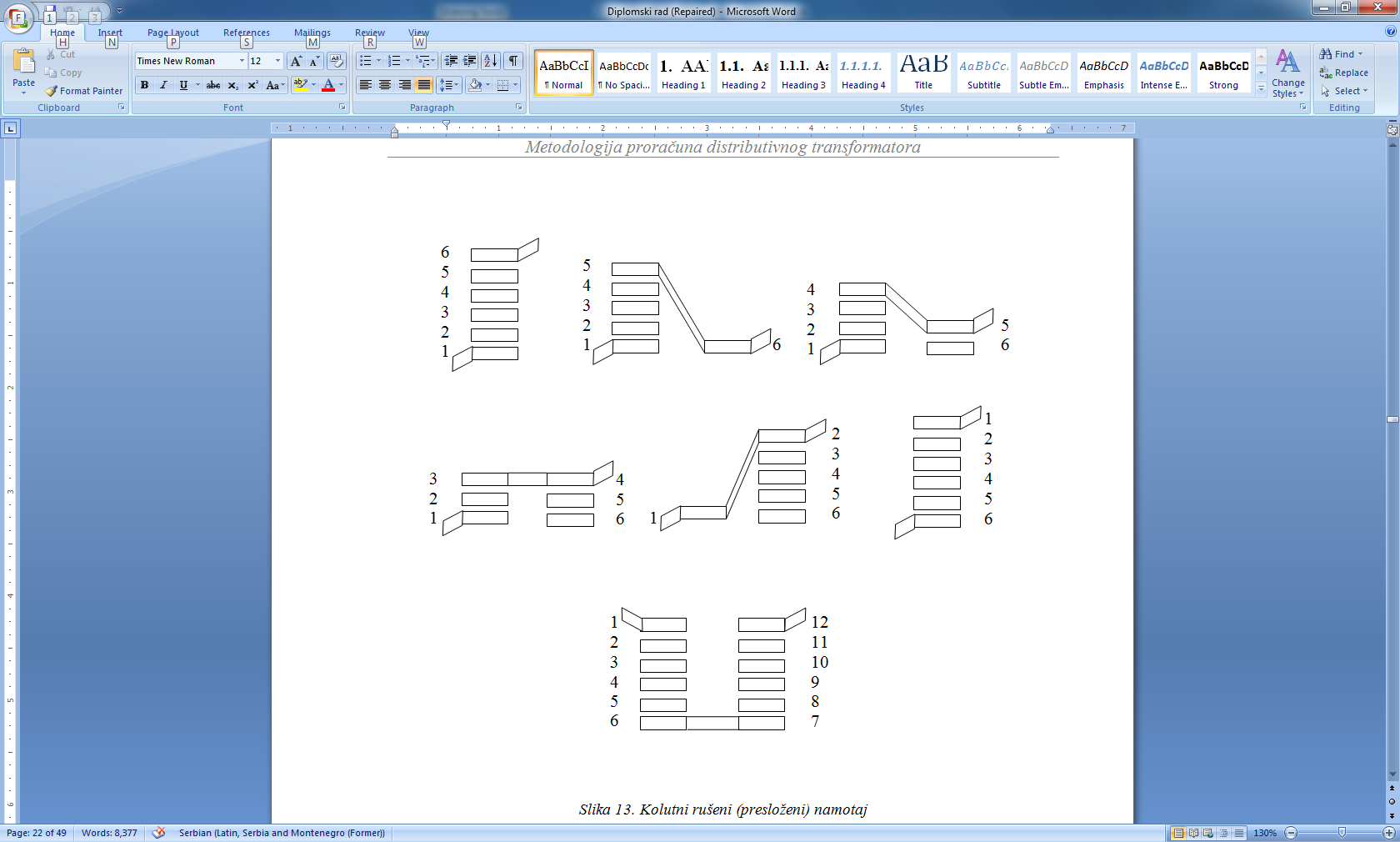 Presloženi 
namotaj
Kolutni namotaji
Transpozicija provodnika
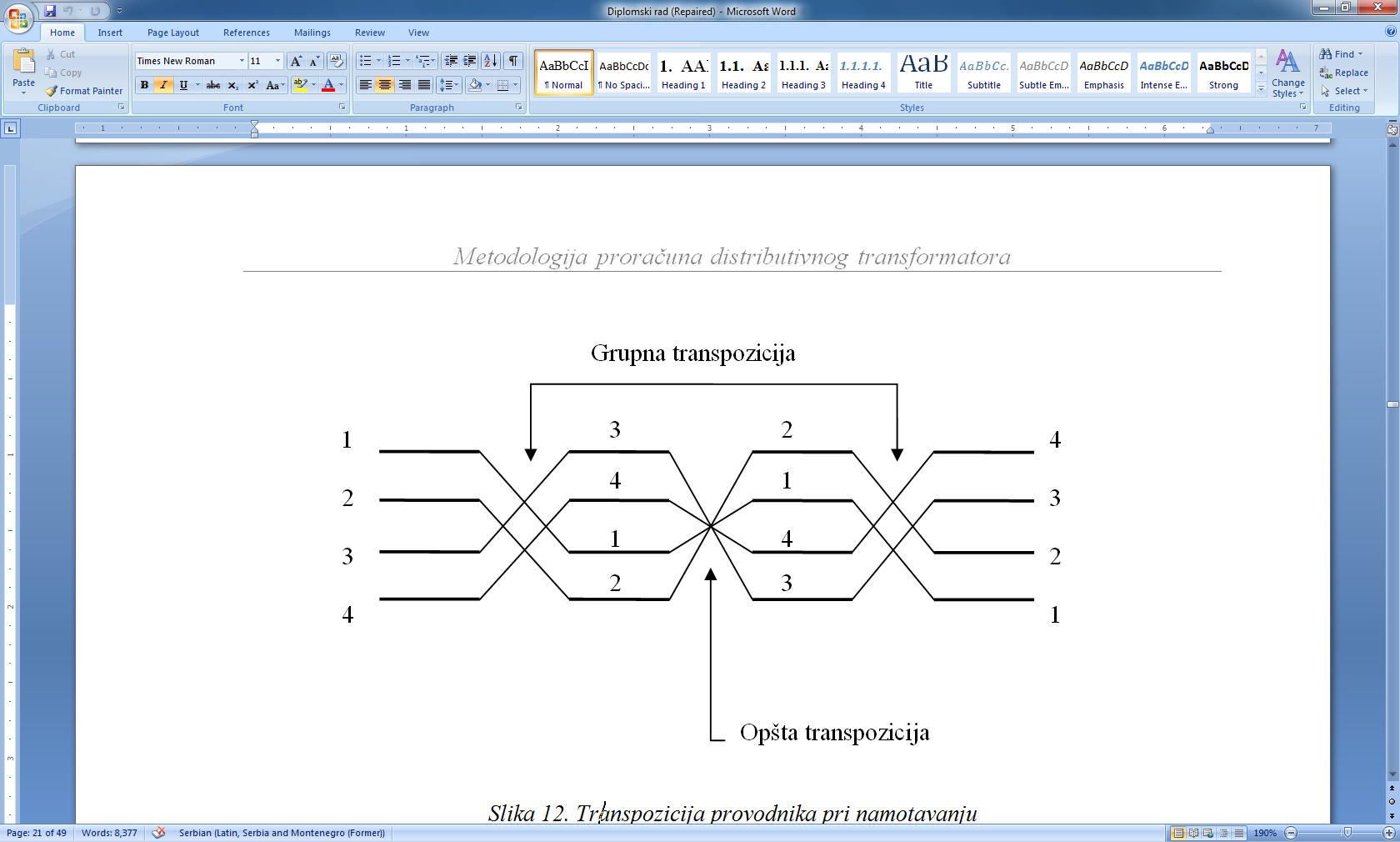 Zagrijavanje kolutnih namotaja
Zbog složenosti izvođenja izraza za izračunavanje porasta temperature bakra u odnosu na ulje koristi se empirijska formula
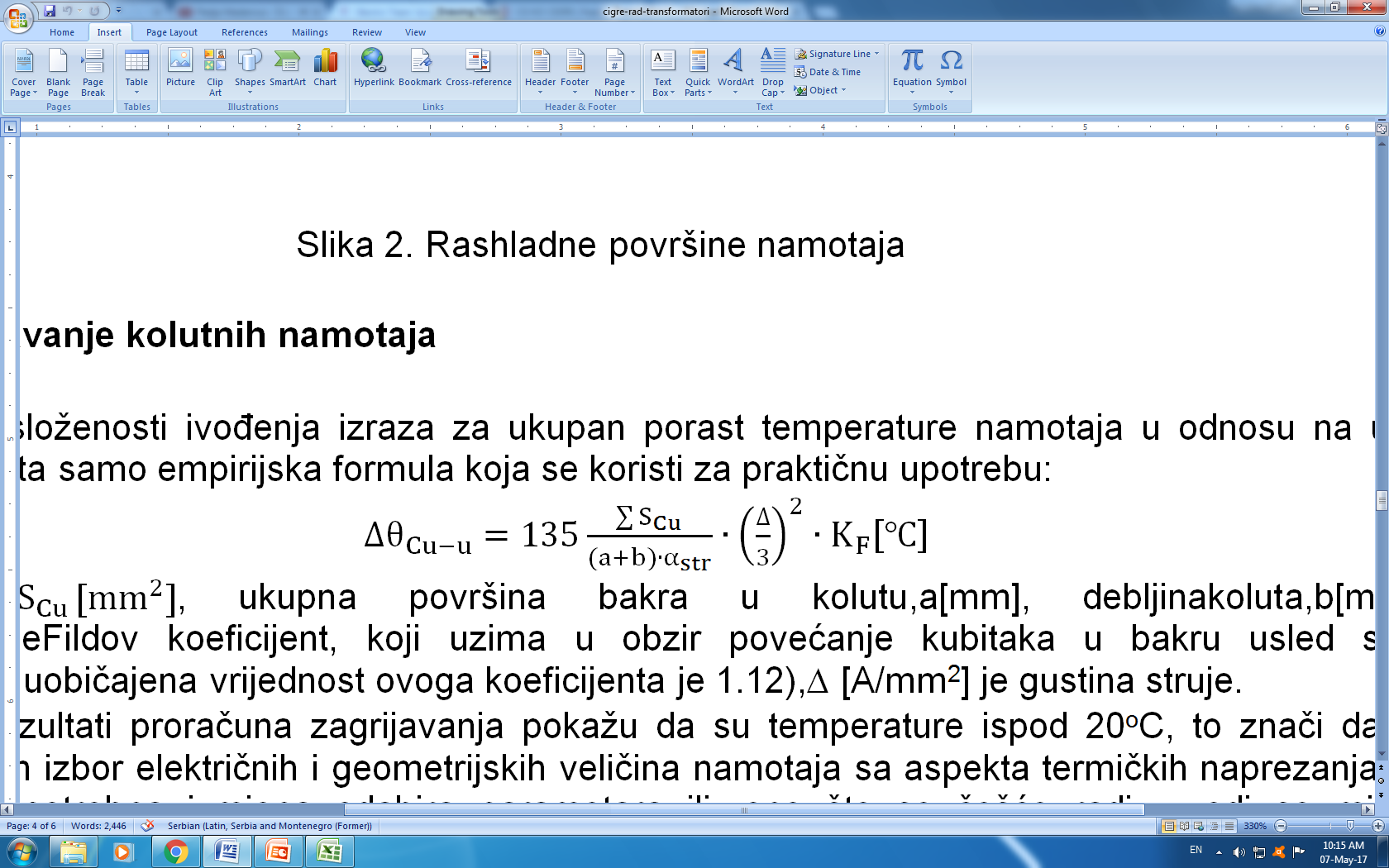 Starenje transformatora
Faktor ubrzanja starenja
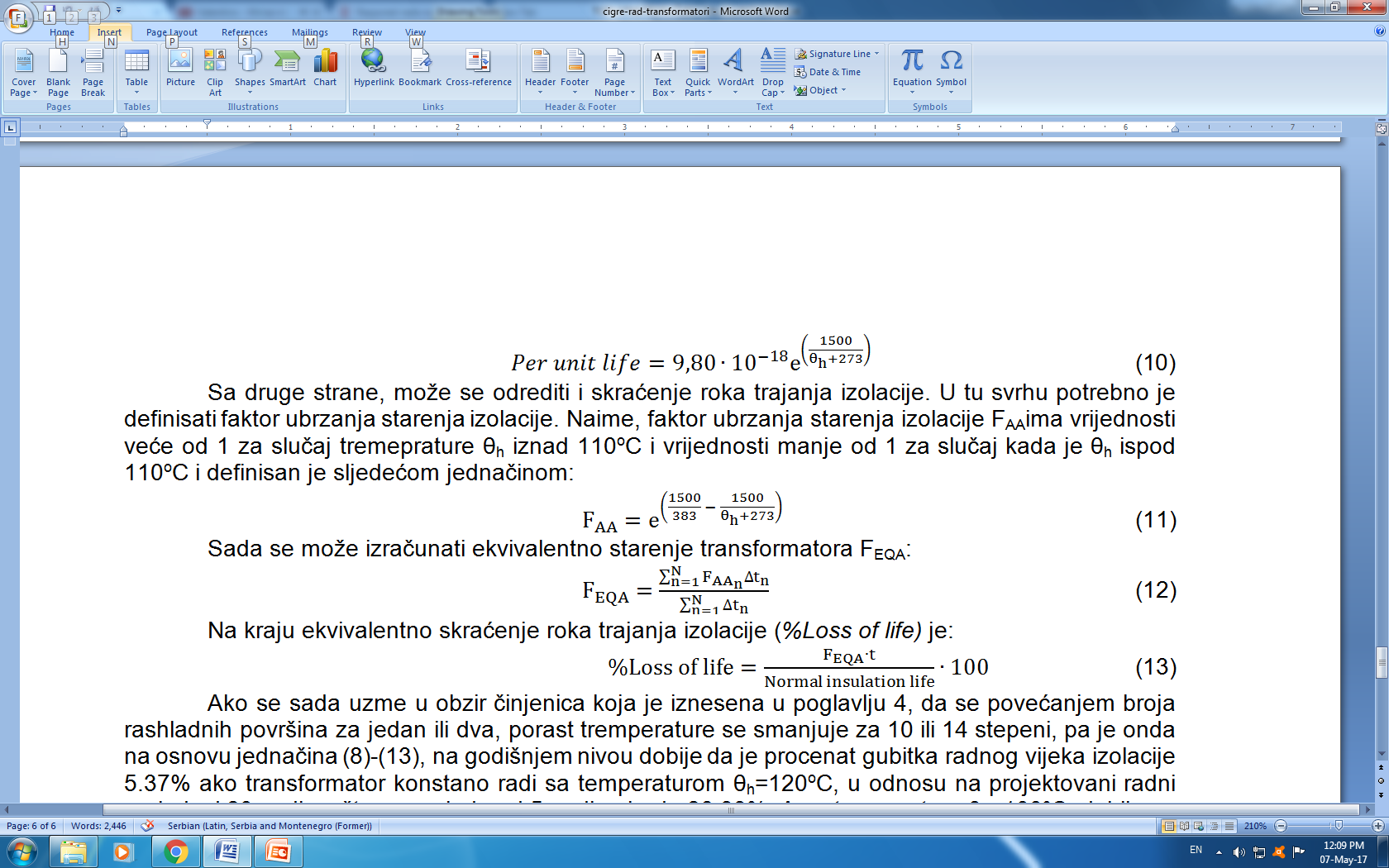 Ekvivalentno starenje transformatora
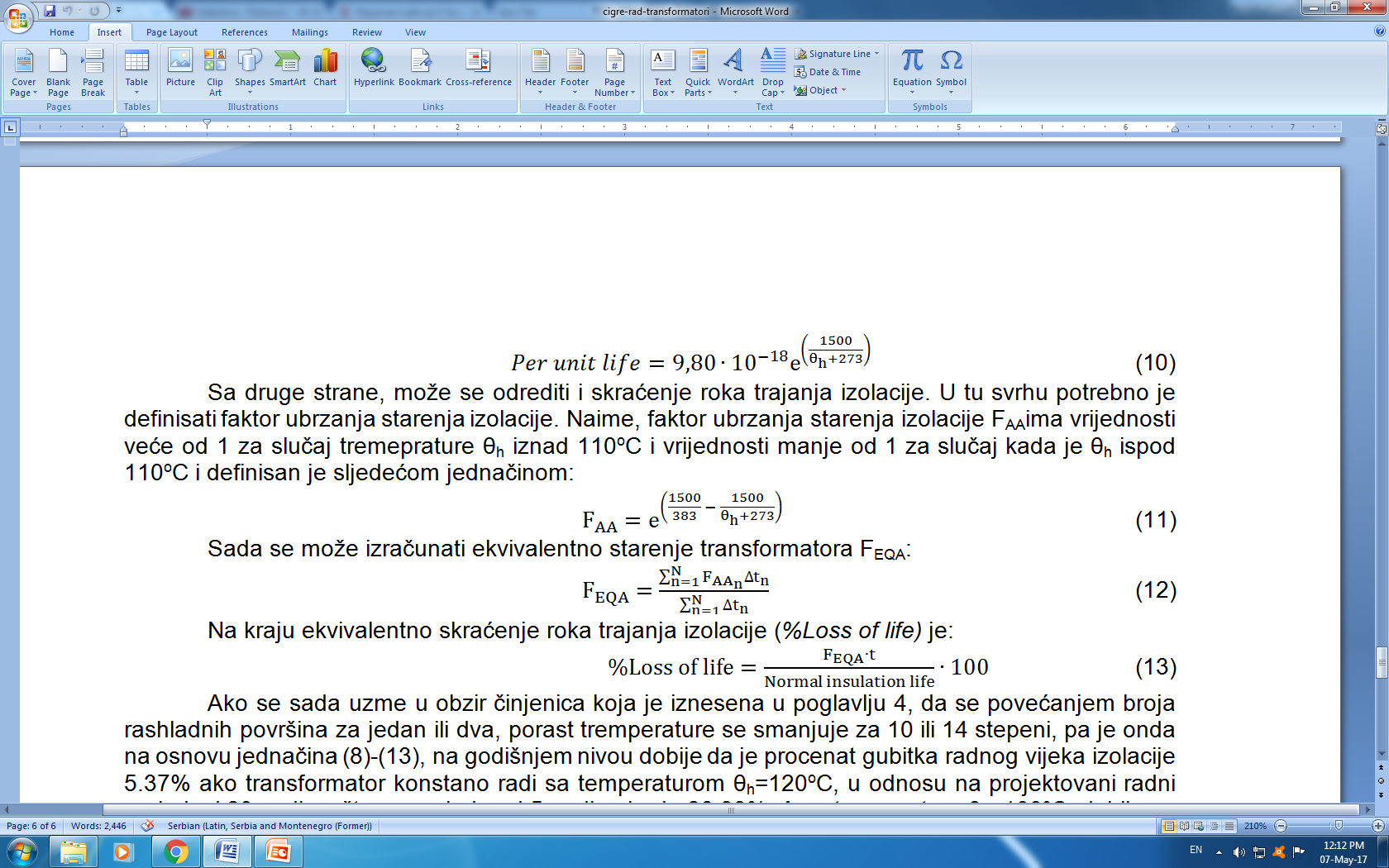 Primjer uticaja preopterećenja na skraćenje radnog vijeka transformatora
Projektovana (dozvoljena) maksimalna vrijednost temperature najtoplije tačke unutar namotaja transformatora je θh = 110 ̊C 
Ako transformator konstantno radi u uslovima tako da je θh = 120 ̊C dobije se da je skraćenje roka trajanja izolacije na godišnjem nivou 5.37%, dok sa druge strane za slučaj da je θh = 110 ̊C proračun pokazuje da se na taj način produžava radni vijek za 4,38% na godišnjem nivou, u odnosu na projektovani radni vijek od 180 000h odnosno 20 godina.
Predlog produženja radnog vijeka transformatora
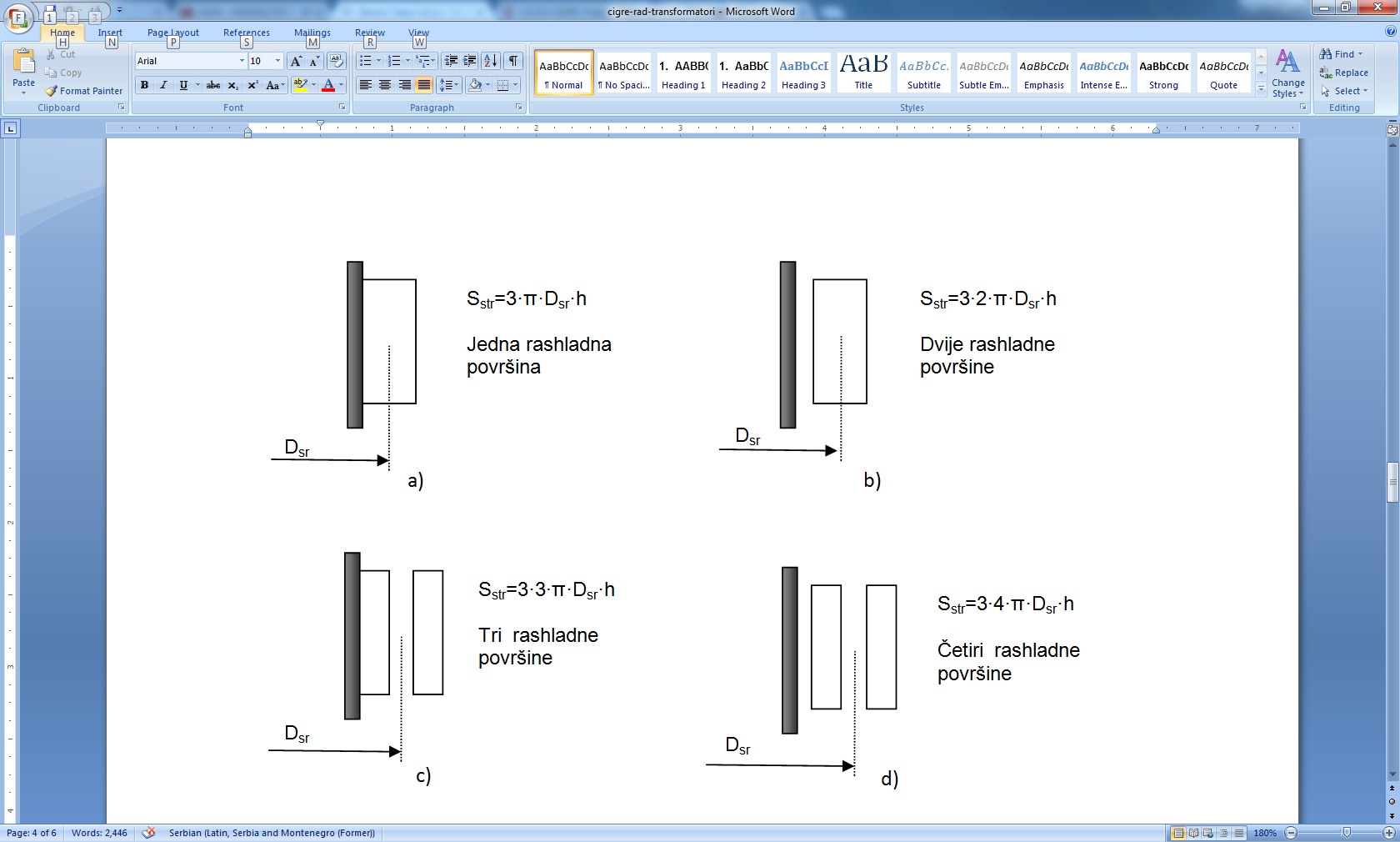 Povećanje broja rashladnih 
    površina pri izvođenju namotaja

Direktan uticaj na porast 
 	temperature bakra u odnosu 
	na ulje
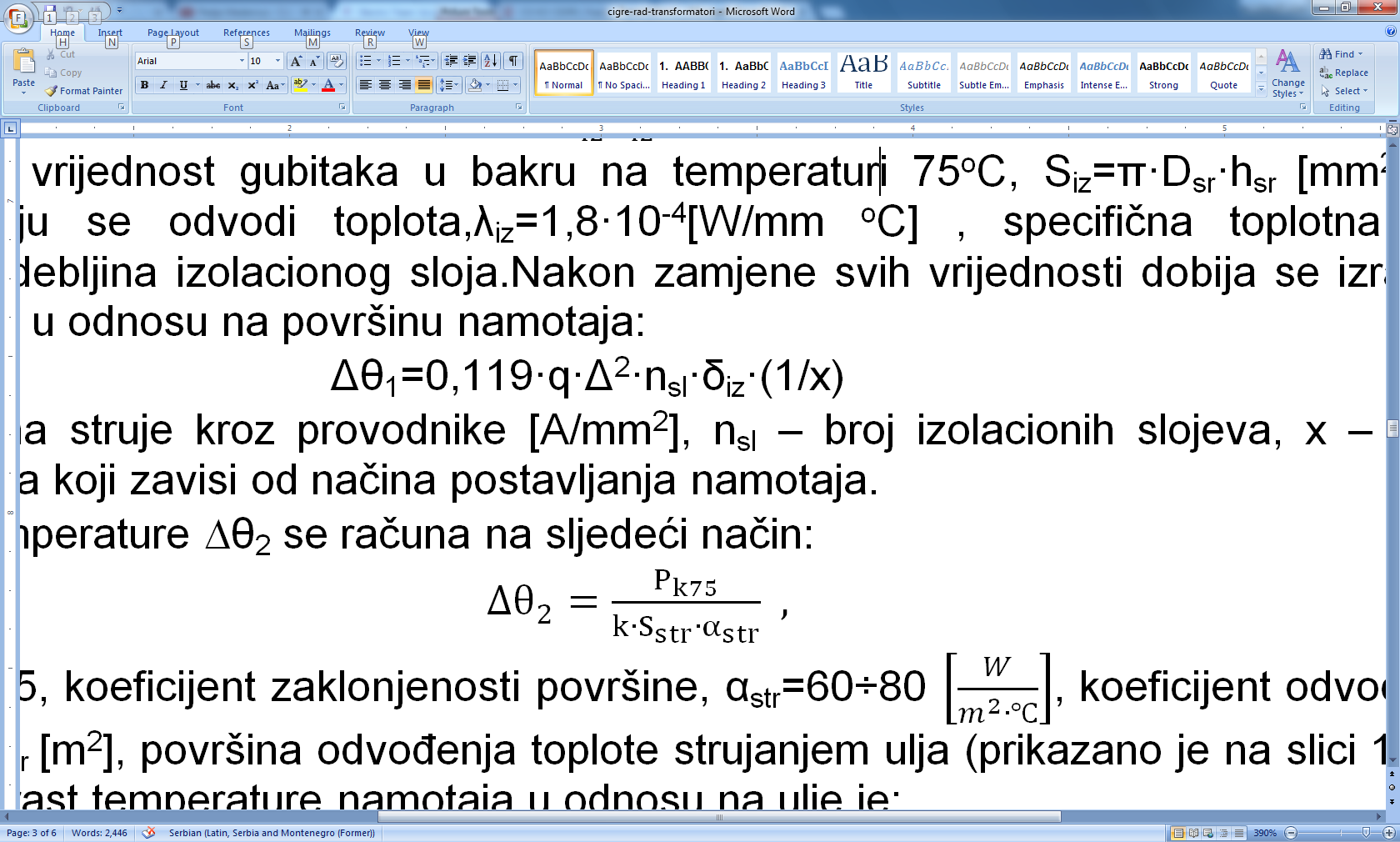 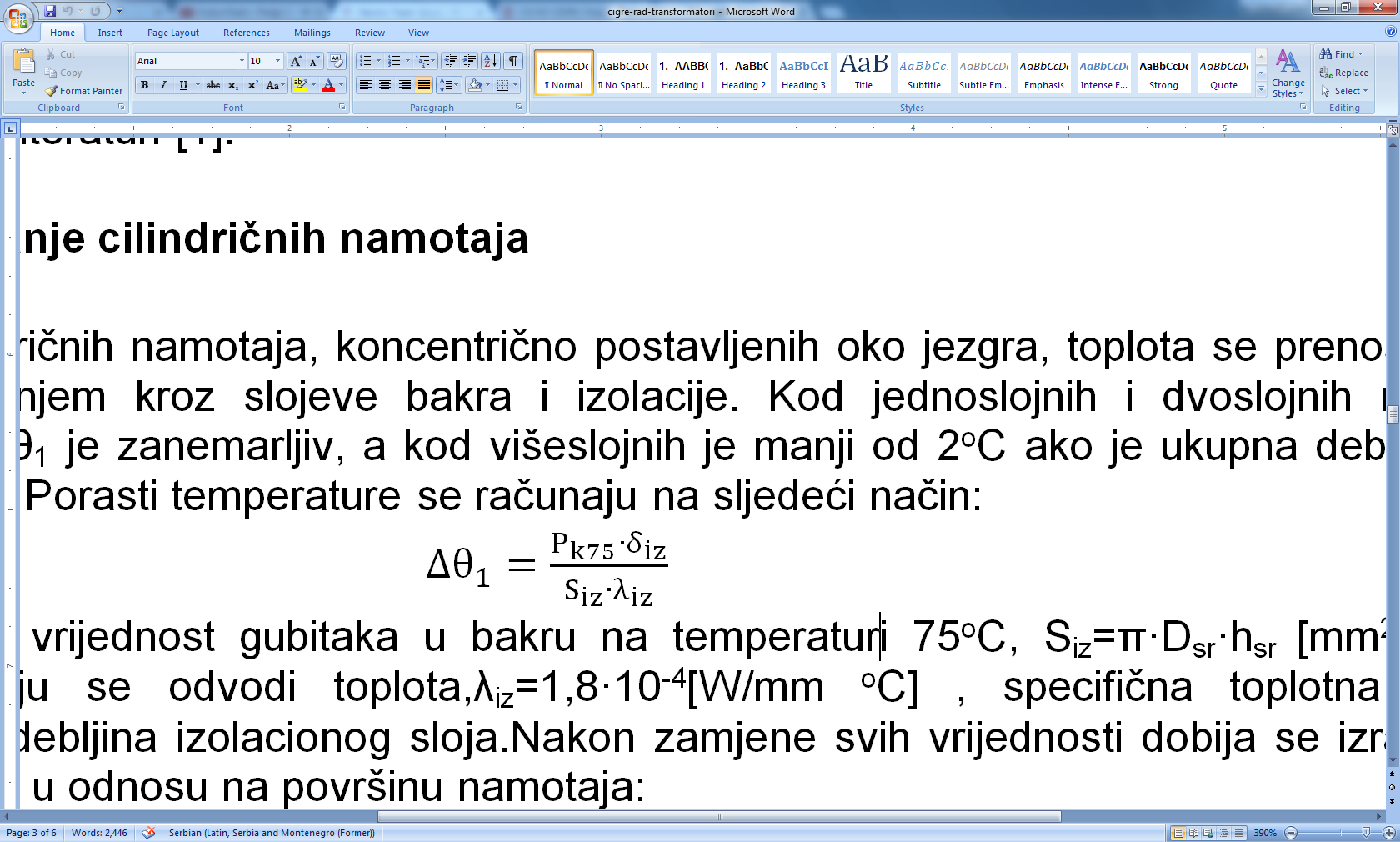 Hvala na pažnji!Pitanja?